চীনের এম্বাসেডর বিদ্যালয় পরিদর্শন
ছাতক সরকারি বহুমুখী মডেল উচ্চ বিদ্যালয়
ছাতক, সুনামগঞ্জ।
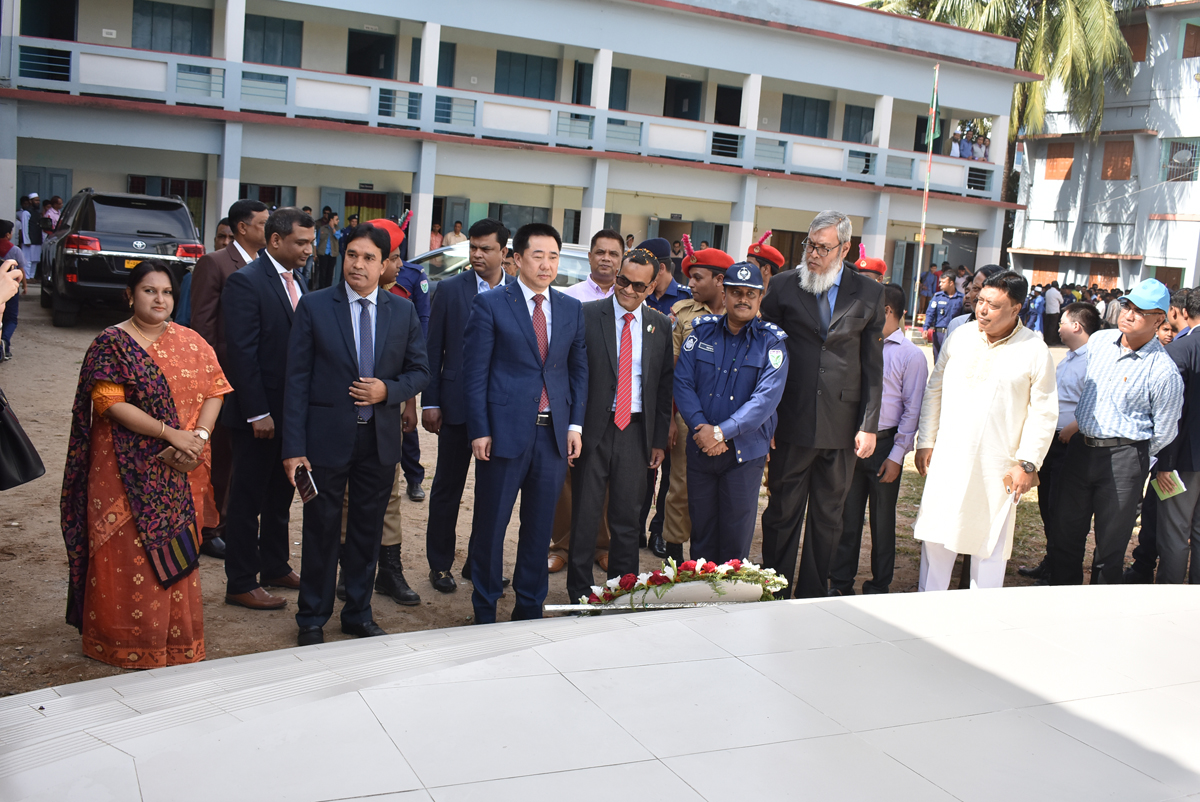 বিদ্যালয়ের শহিদ মিনারে শ্রদ্ধাঞ্জলি জ্ঞাপন
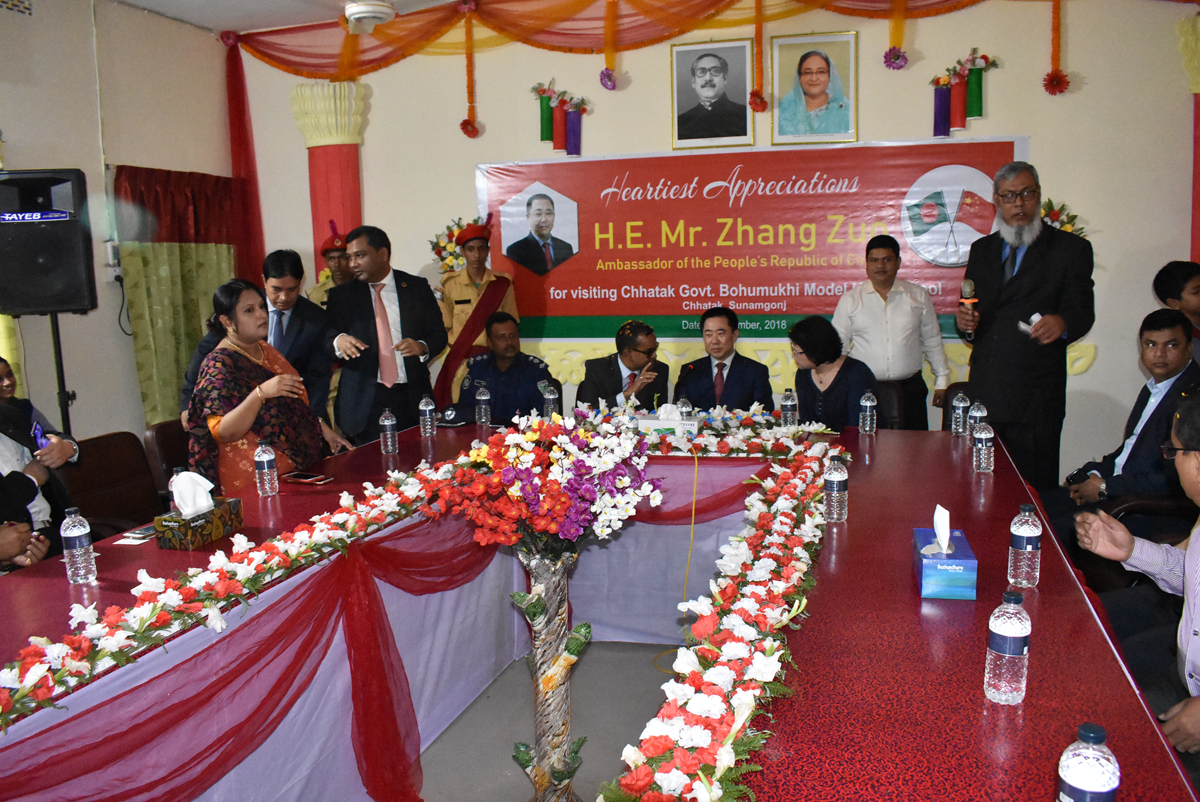 আসন গ্রহণ
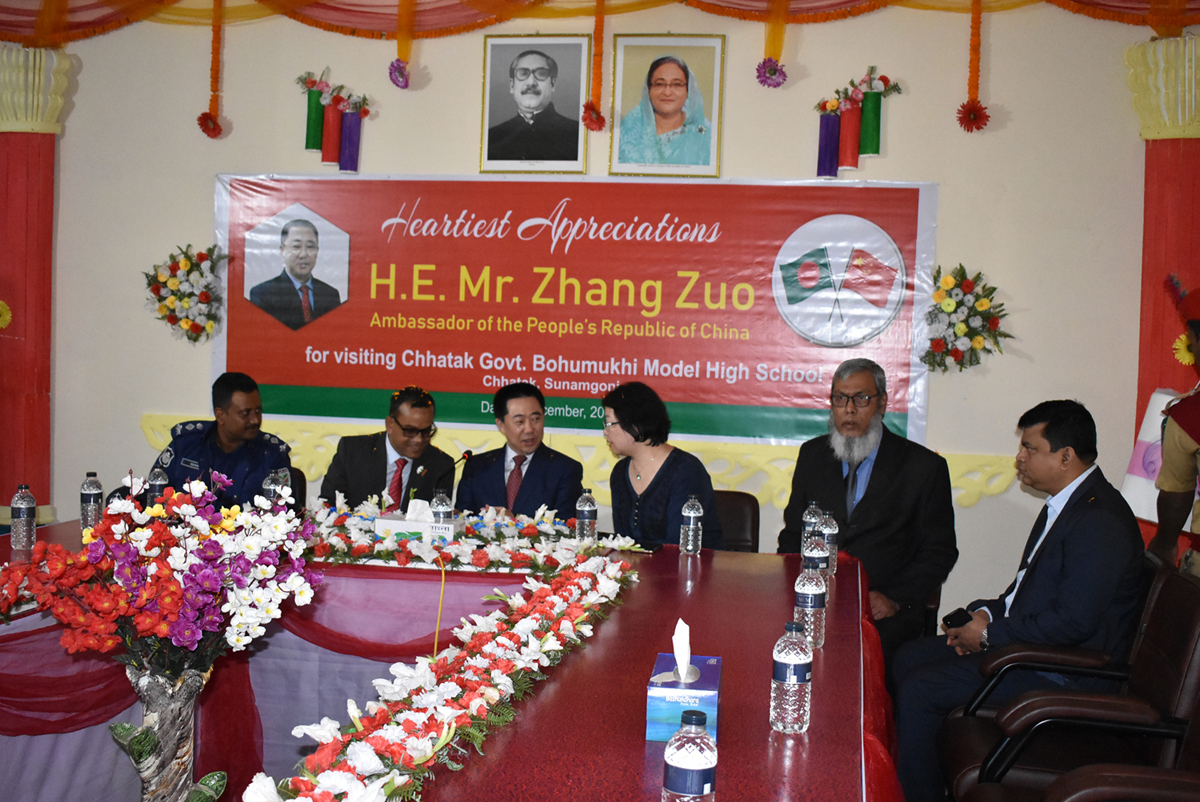 বক্তব্য প্রদান